2025 Senior Info 
& Cash Campaign
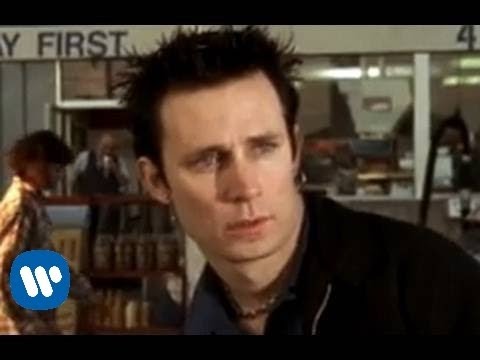 Graduation Countdown
[Speaker Notes: Student notes on computer under 2019 senior info and cash campaign]
2nd Semester 
Skilled  Trades & Military
Military  
Research Programs/Jobs
ASVAB 
Meet w/ Recruiter
Skilled Trades/Careers 
Research Skilled Trades Programs at community colleges, through unions and other trade schools. 
Research when you can apply and/or how to apply.

 Community College Programs
 
 MI Construction Careers 
 
 Northwest Ohio Construction Education Center



Late April– Monroe County Career Expo
MCCC Lifelong Learning & Michigan Achievement Scholarship
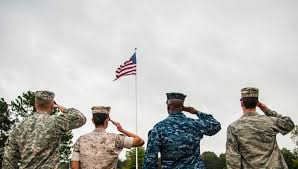 2nd Semester College Checklist
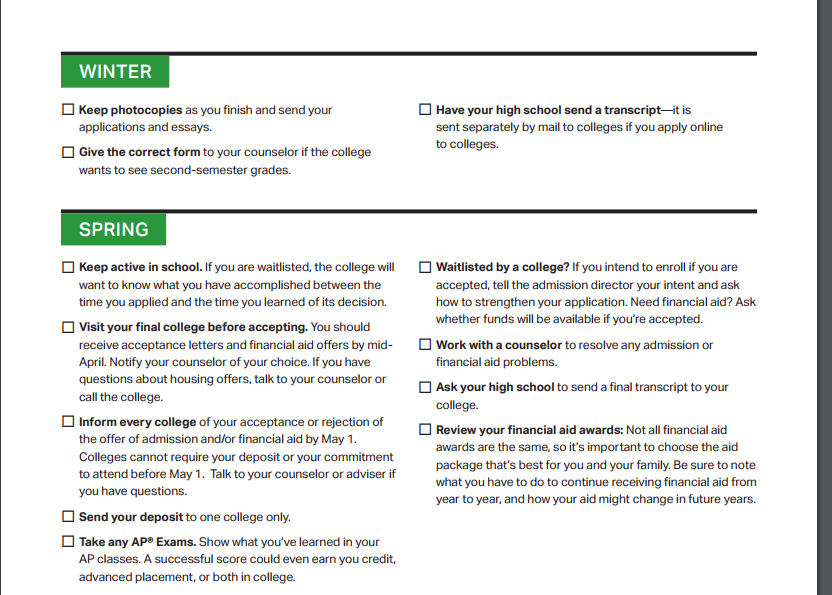 Check your college accounts weekly!!!
FAFSA
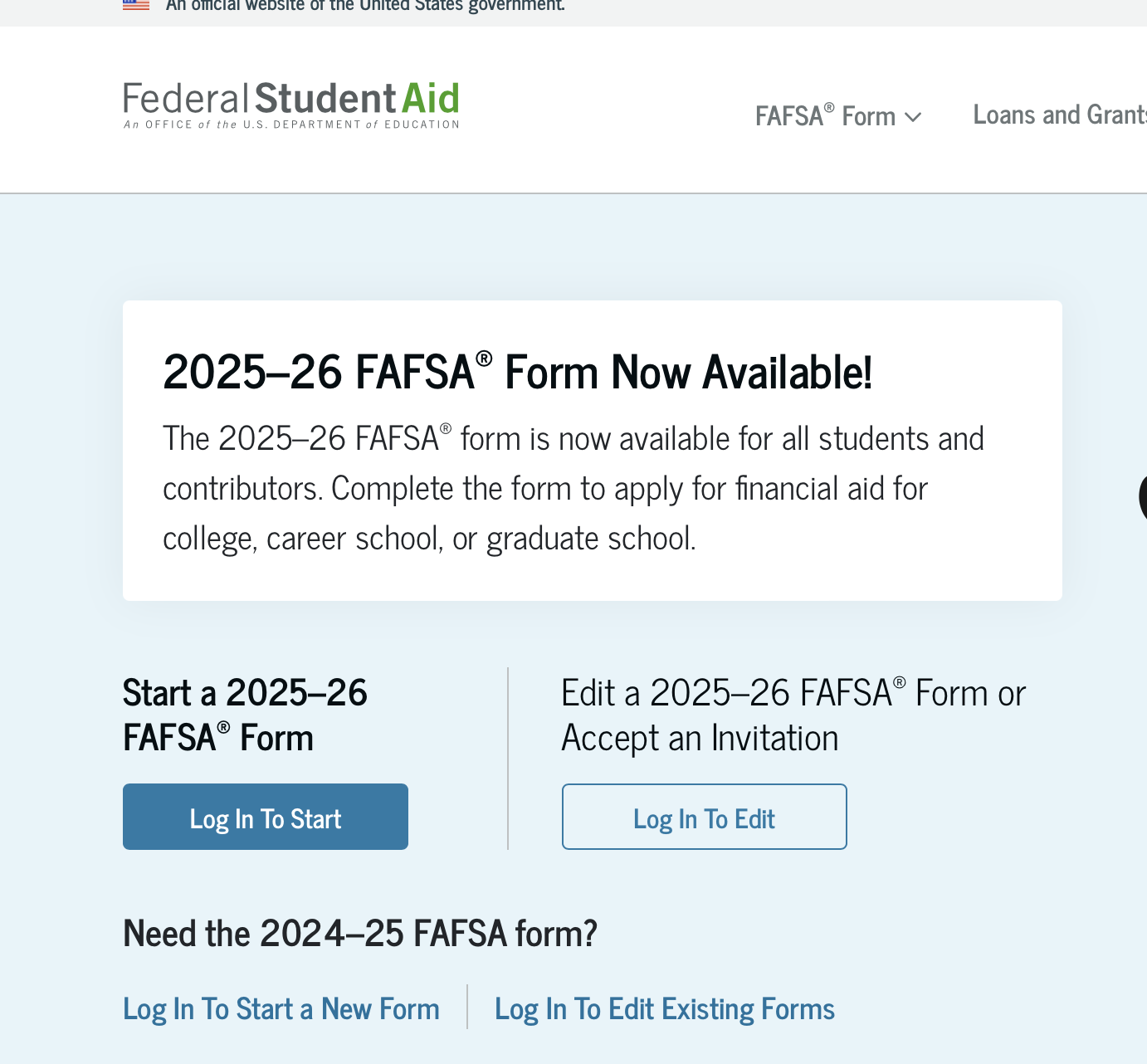 What does FAFSA stand for? 
Why would someone complete a FAFSA?
College Section-MI School 
FAFSA-March 1st Deadline (preferred by most colleges & more access to money)
FAFSA Preferred Deadlines Depends on the university and/or scholarship
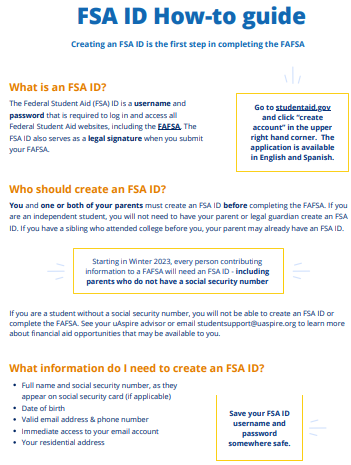 FSA ID
FSA ID Tips and Tricks

It might take a few days to process your FSA ID

Complete all two-way verification options 

Consent to Direct Data Exchange (DDX)
FAFSA Checklist
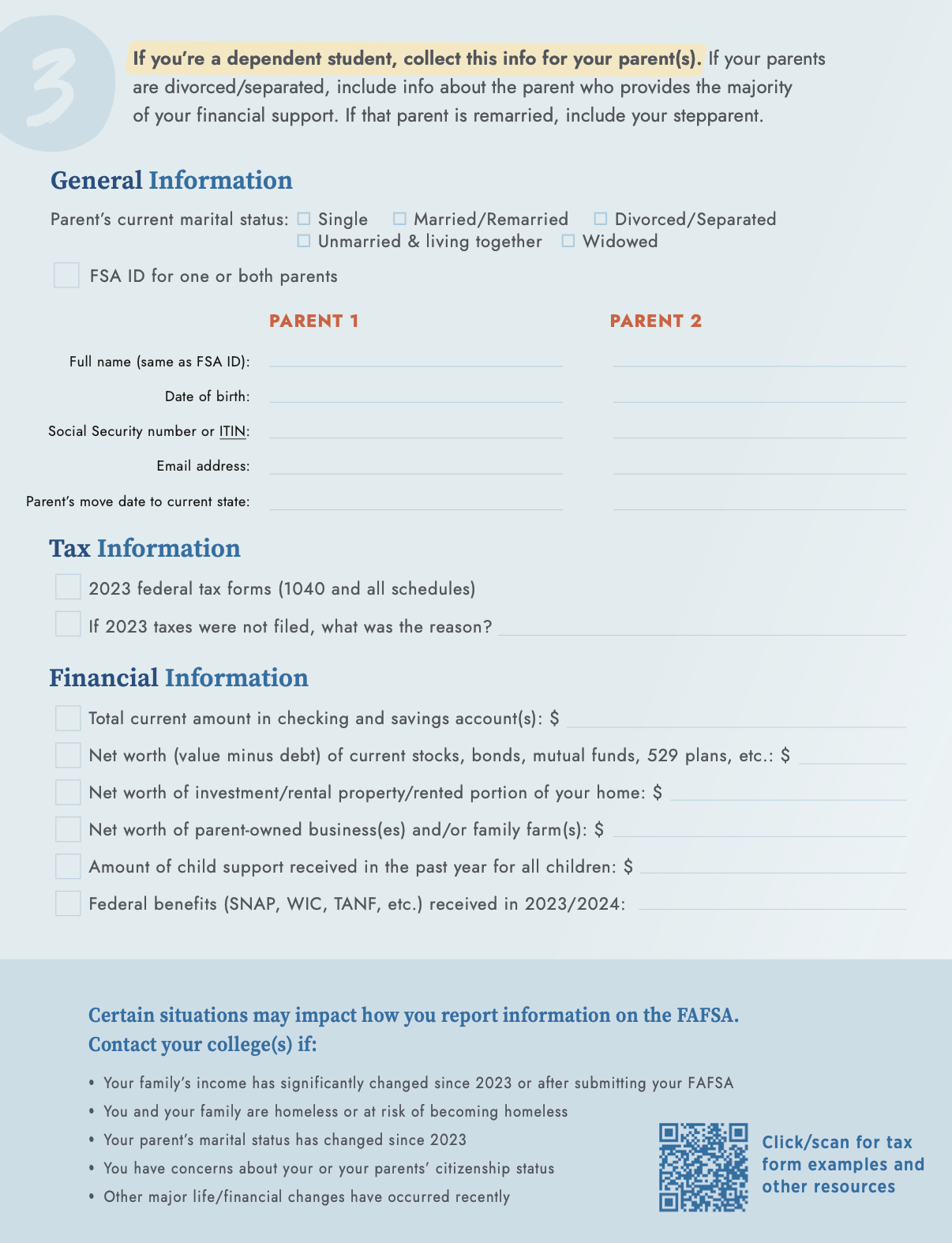 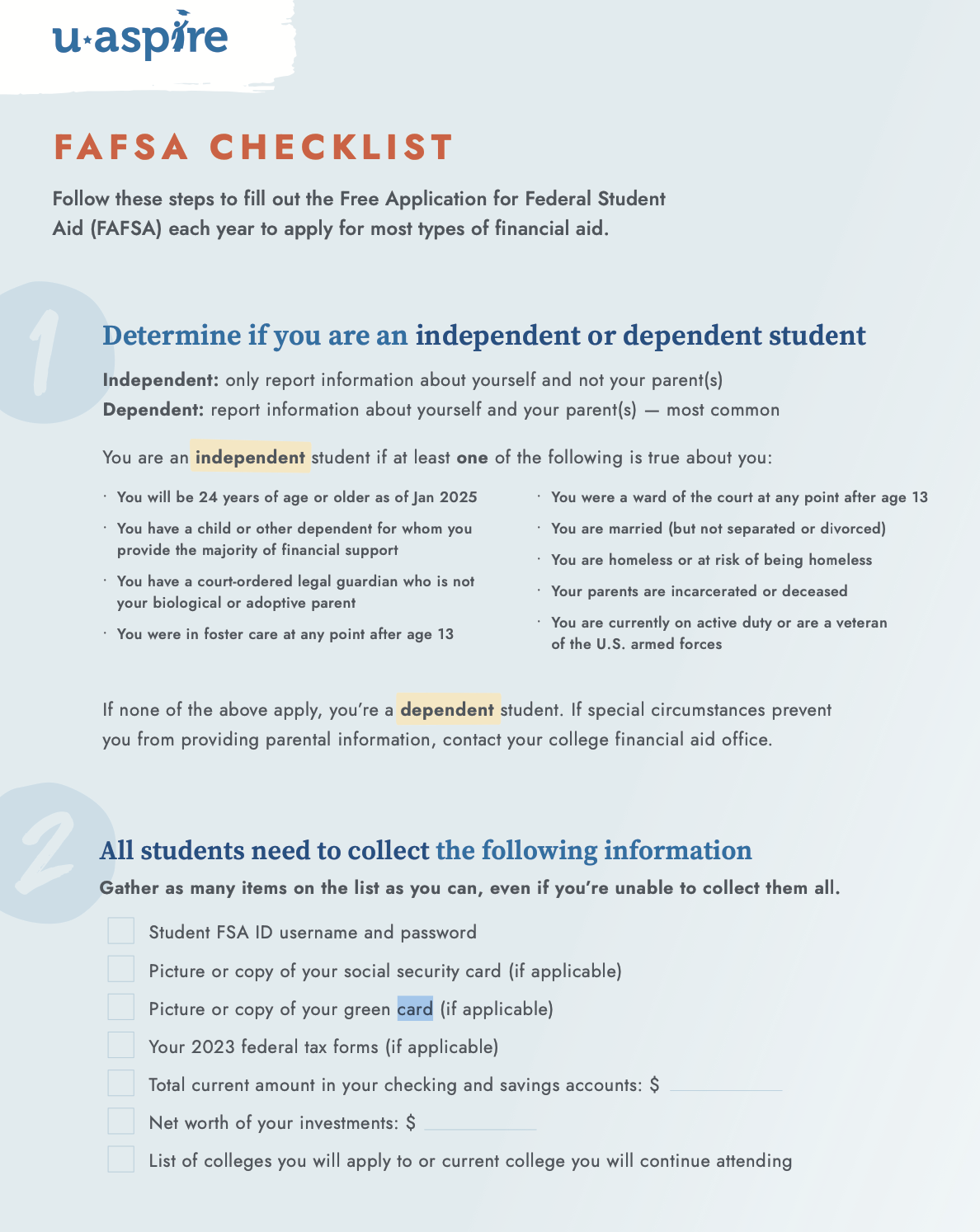 Financial Aid  Checklist
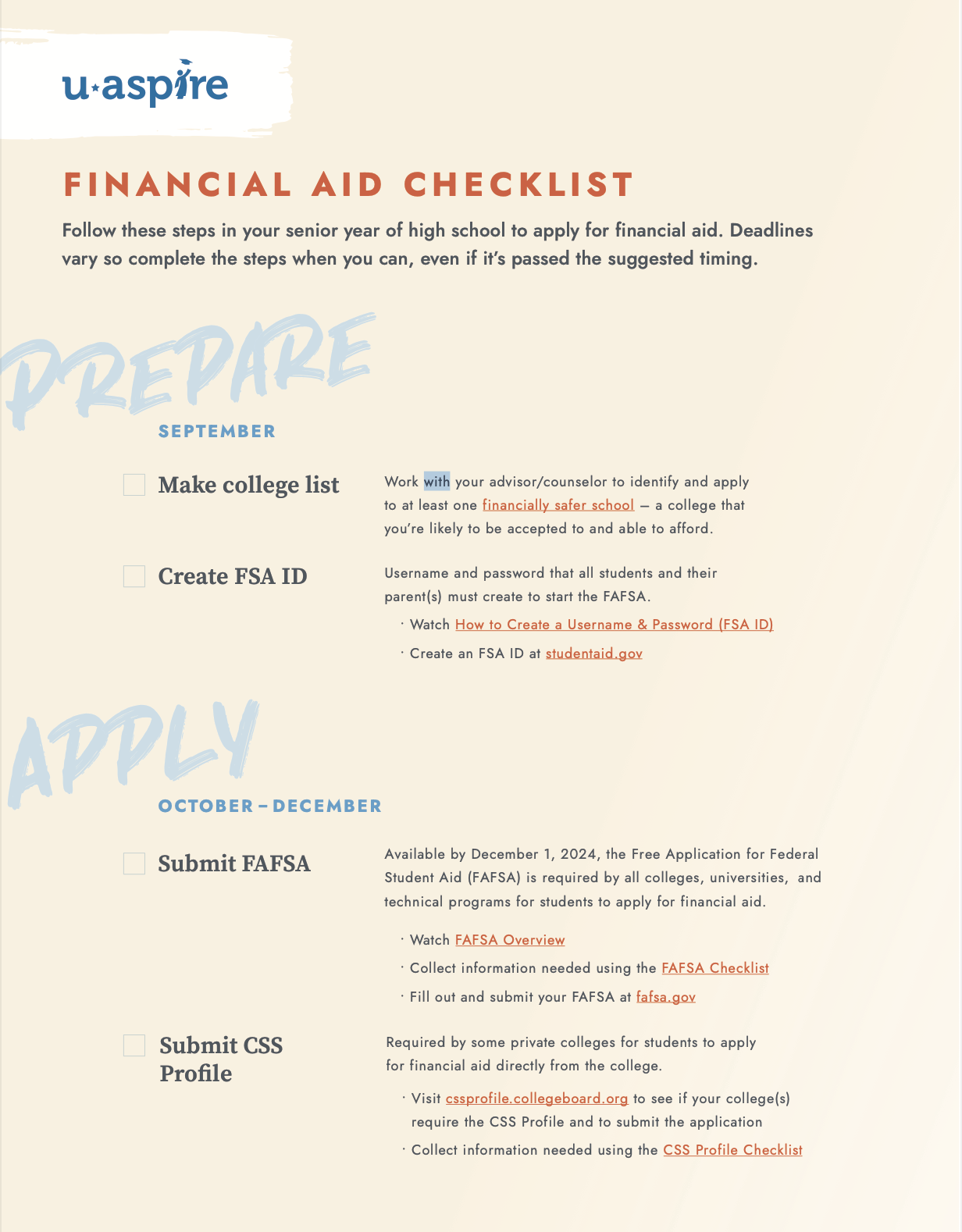 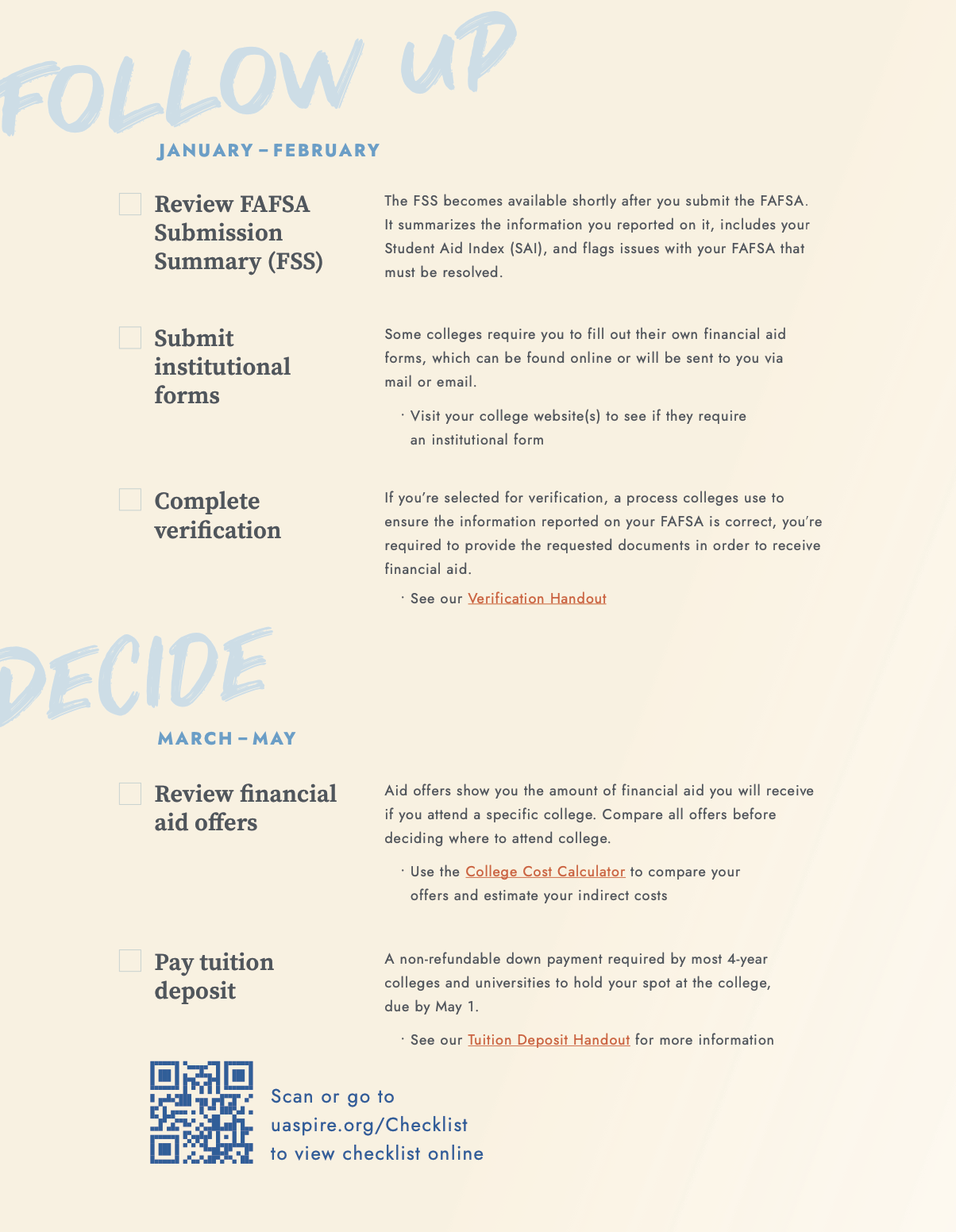 FAFSA Terms
Contributor: any individual required to provide consent and approval for federal tax information

Student Aid Index (SAI): replaces the Expected Family Contribution (EFC) as a formal evaluation of a student’s approximate financial resources to contribute toward their postsecondary education for a specific award year

FAFSA Submission Summary: replaces the Student Aid Report (SAR) as the student’s output document providing a summary of data input on the FAFSA form.
Verification is a routine process colleges use to ensure the information reported on your financial aid applications, such as the FAFSA, is accurate. It doesn't mean you did anything wrong! The process involves submitting forms and documents to the financial aid office.
Financial Aid Review of Terms
Scholarship- Forms of aid that help students pay for their college education. Scholarships do not have to repaid. 

Grant-Gift Aid for college students. It does not have to be repaid.

Work Study- Work study is a financial aid program funded at the federal or state level that helps college students in financial need to get part-time jobs alongside their studies. The income earned from work-study can help with tuition, living expenses and other education-related costs

Loans-Form of aid for college students that have to be repaid.
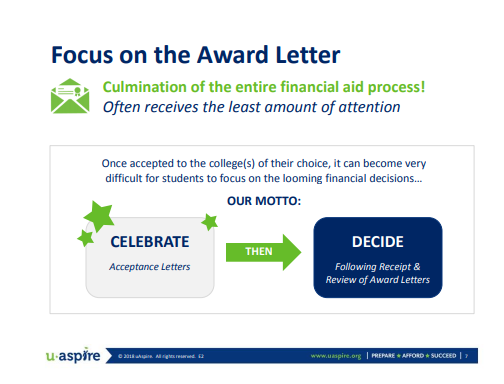 [Speaker Notes: Use this instead of the next slide next year. Print a copy for the students.]
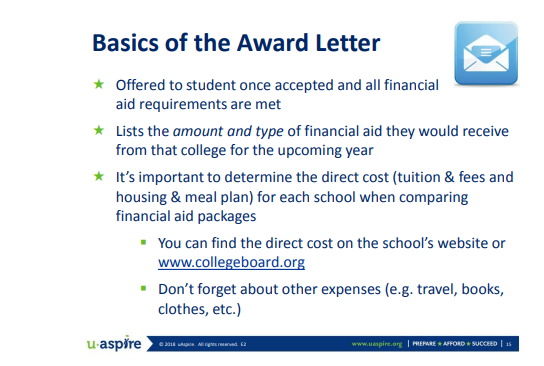 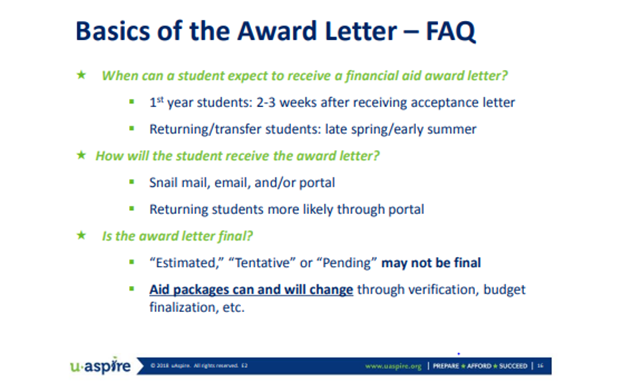 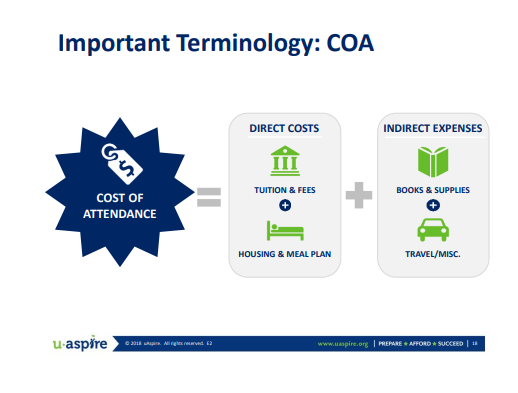 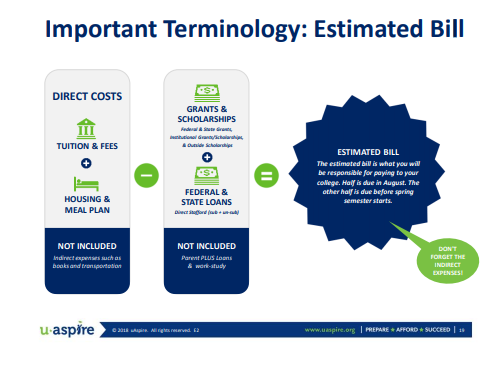 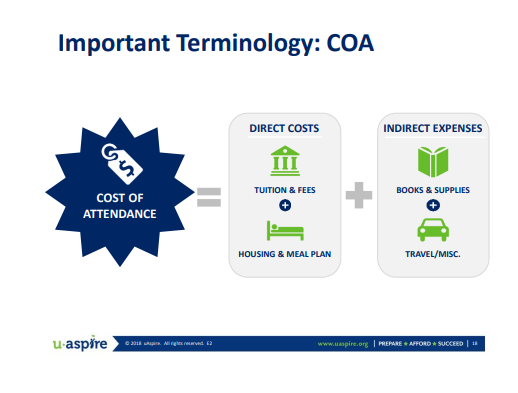 Electronic Award Letter
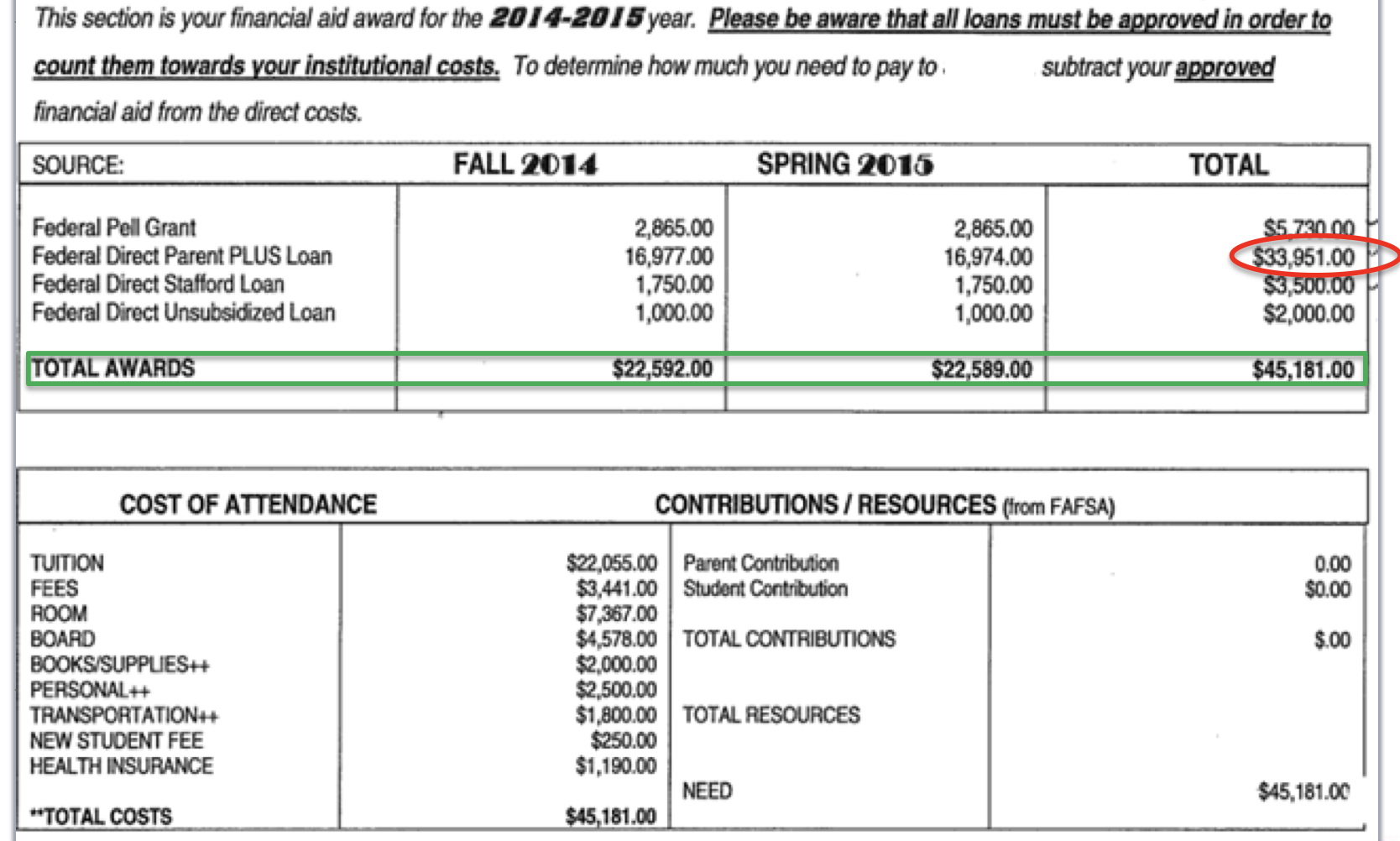 [Speaker Notes: Have students label the direct cost and indirect cost
Have students label the direct costs and add up the total (Food, Housing, Tuition)  Total of Direct cost per semester $7,986  Per Year $15,972
What is the total fin aid the student has been offered? $15,521 What will the student owe in direct cost for the year $451 per semester $225.5 
What can the student do to cover the $3792 Indirect cost?]
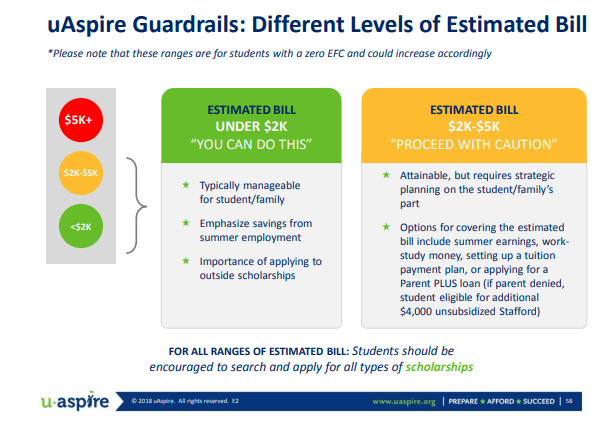 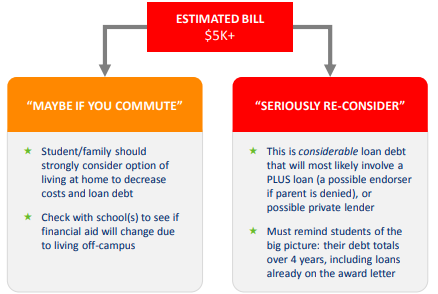 Download Award Letter Analyzer


-Ida Public Schools 
      -HS Guidance Department
              -Paying for College
                  -Award Letter Analyzer

IHS Guidance Page
FEDERAL LOANS
Direct Subsidized Loans are for students with demonstrated financial need. There is no interest charged while an undergraduate student is in school at least half-time, during deferment, or during grace .

Direct Unsubsidized Loans are federal student loans that aren’t based on financial need. Your school determines the amount you can borrow based on the cost of attendance and other financial aid you receive. Interest is charged during all periods and will be capitalized. This increases your total federal loan cost.

Direct PLUS Loans are unsubsidized credit-based federal loans for parents of dependent students and graduate/professional students. PLUS loans can help pay for education expenses up to the cost of attendance. These are paid for immediately. A lot of colleges will put it on the award letter.
LIMITS ON FEDERAL LOANS
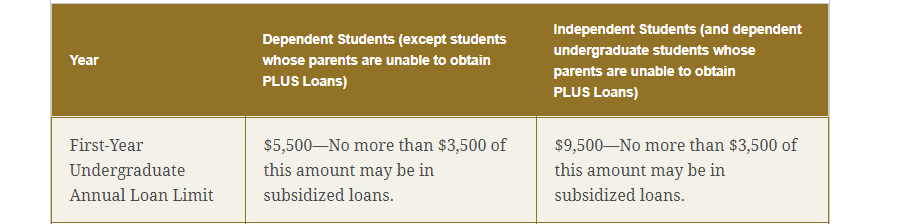 These amounts can increase as you are successful throughout college.
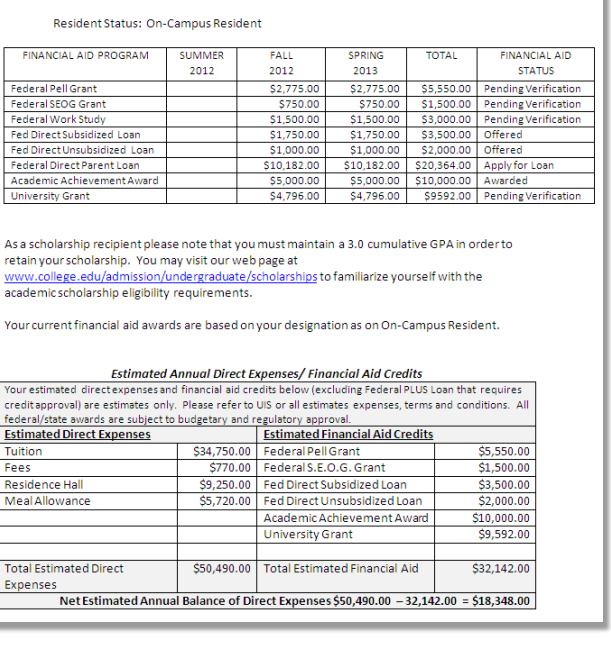 [Speaker Notes: What is this student offered in gift aid (grants scholarships)? 2775+750+4796 =8321
How much in loans? 1750+1000+10182=12932         Work Study-1500  Scholarship-5000
(Note the grants are pending verification) 
Review the loans 
Student owes over  $18,000 that does not include work study or the parent plus loan? Why not?]
SCHOLARSHIPS
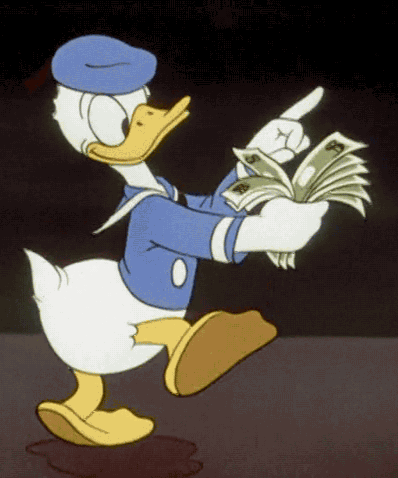 Scholarships will start to come out now through early May. 
Make sure to build time into your schedule to complete required items for scholarships such as transcript and letter of recommendation.
Local Scholarships
MCCC Endowment/Annual Scholarship-March 1st 
MCCC Presidential & Music Scholarship
Michigan Achievement Scholarship & MI paying for College
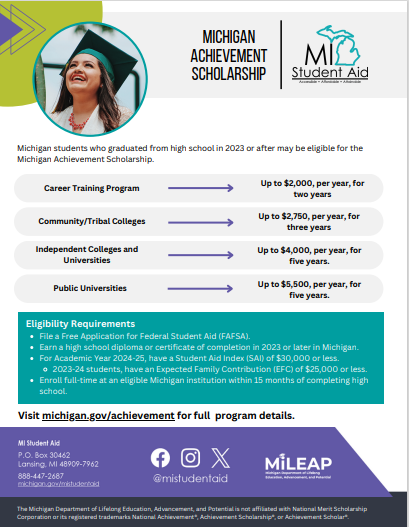 Michigan Achievement Scholarship 
To do:
Complete FAFSA
Create MiSSG Portal Account
Eligibility SAI of 30,000 or less
This scholarship may appear on some award letters. Make sure to contact financial aid to ask if you qualify
MI Paying For College Scholarship 
MISSG Student & Family and Portal
Cash Campaign
Goal: Students would shift their focus to complete the FAFSA and scholarships

Any student that has completed their FAFSA by February 11th can PRINT OFF the confirmation FAFSA completion page to receive a FREE Winterfest ticket!! Please turn in your printed confirmation into the office by 2/11 @ 3:00.
 **NO LATE CONFIRMATIONS WILL BE ACCEPTED!**
FAFSA Senior Sem/Fin Lit Competition 	
The class with the highest percentage of FAFSA completed by March 14th wins a pizza party or breakfast.
Forward Mrs. Ryan your confirmation page of completion  (ryan@idaschools.org)
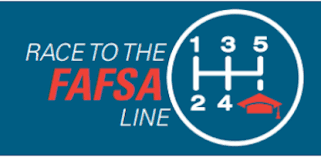 D&P Scholarships
4  	$500 Scholarships
-2 $500 scholarships will be awarded to 1 student who completed their FAFSA in the class who wins the FAFSA Class Competition. 
-2 $500 scholarships will be selected from the raffle. 
	3 tickets for anyone who has already completed their FAFSA or does by Feb 28th
        1 ticket for FAFSA completion before March 14th
        1 ticket for completion of three scholarships  (between Jan 1st-March 14th) 
Proof must be emailed to Mrs. Ryan or provided to the office by 4:00 on March 14th.
Upcoming Important Dates 	

February-March 15th 			FAFSA/Scholarship Raffle 	
February 18					Sen Sem/ Fin Aid Scholarship/FAFSA Workshop 
March 14 						Cash Campaign Class Competition Ends
Mid March					MCCC PN & RN Nursing Program Info Meeting 
Early-Mid March				Senior Conferences 
TBD							Career Expo* 
May 23rd					  	Decision Day
May 30th						Graduation Practice 
June 1					 	GRADUATION!!!

* Sign-up Required 		Cash Campaign Survey
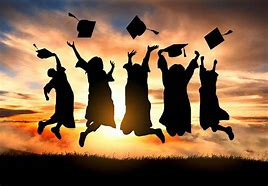